Towards a Hermeneutic of Uncertainty
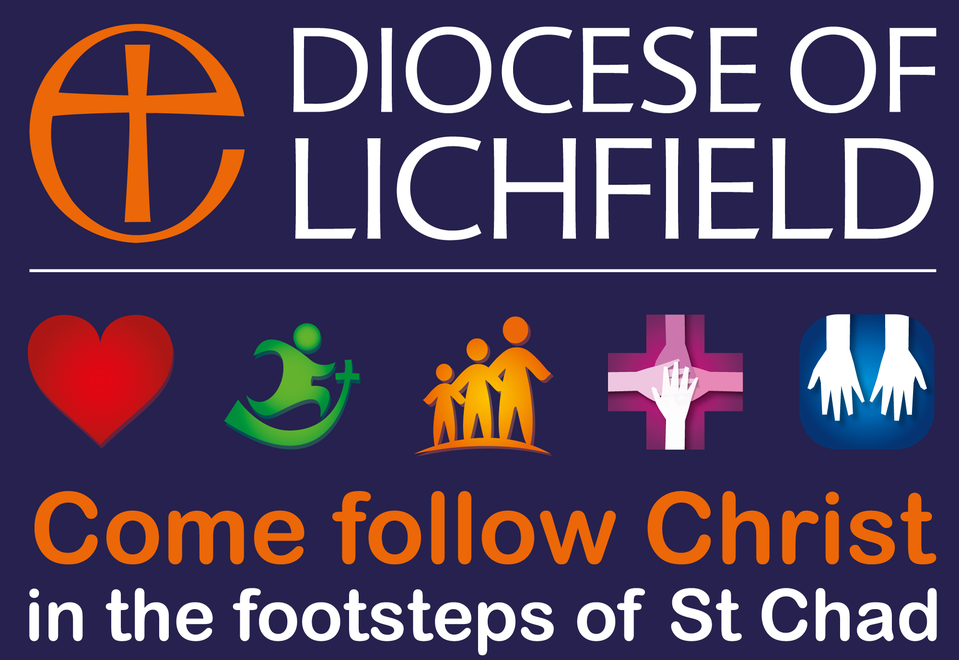 Signposts and Soundbites
Damian Feeney      12 June 2020
Michel Foucault
‘The game is worthwhile insofar as we don’t know what will be the end’.
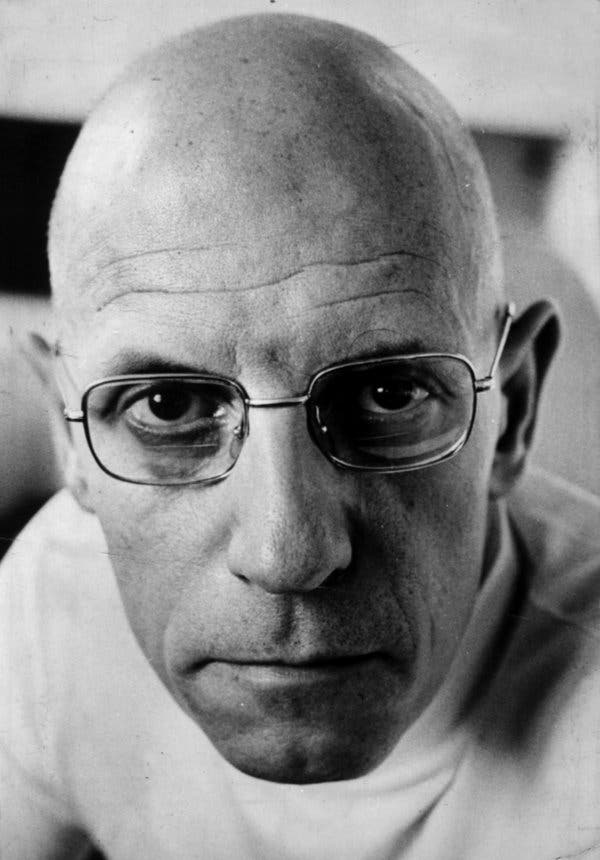 Descriptors of our malaise
The Rhetoric of War (against an invisible enemy)
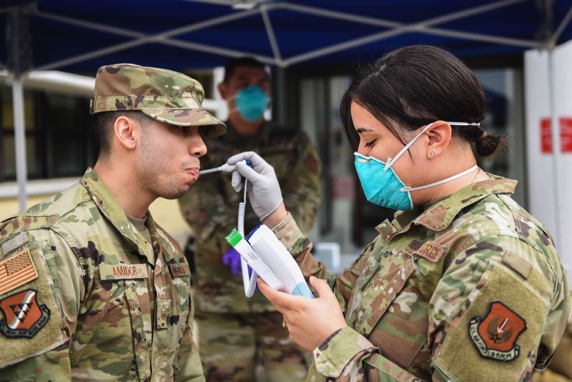 Descriptors of our malaise
Lockdown and Live Stream
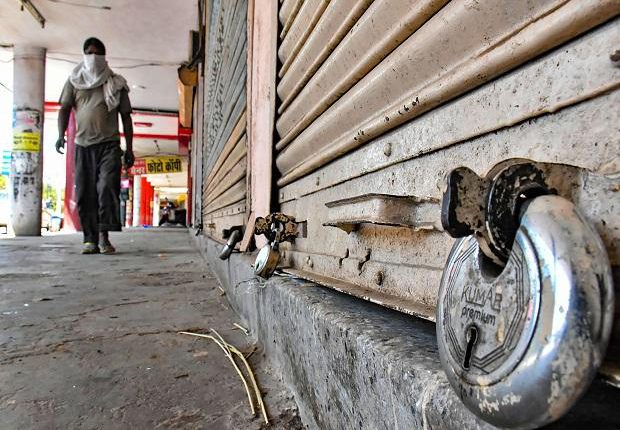 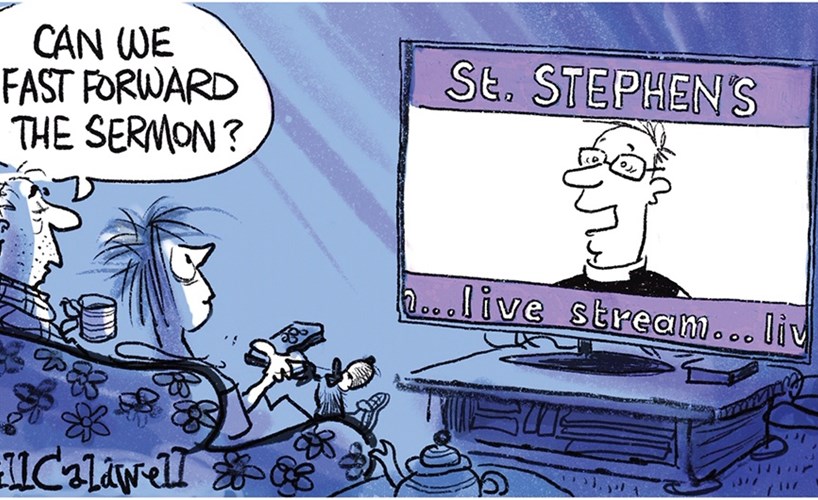 Descriptors of our malaise
The ‘New Normal’
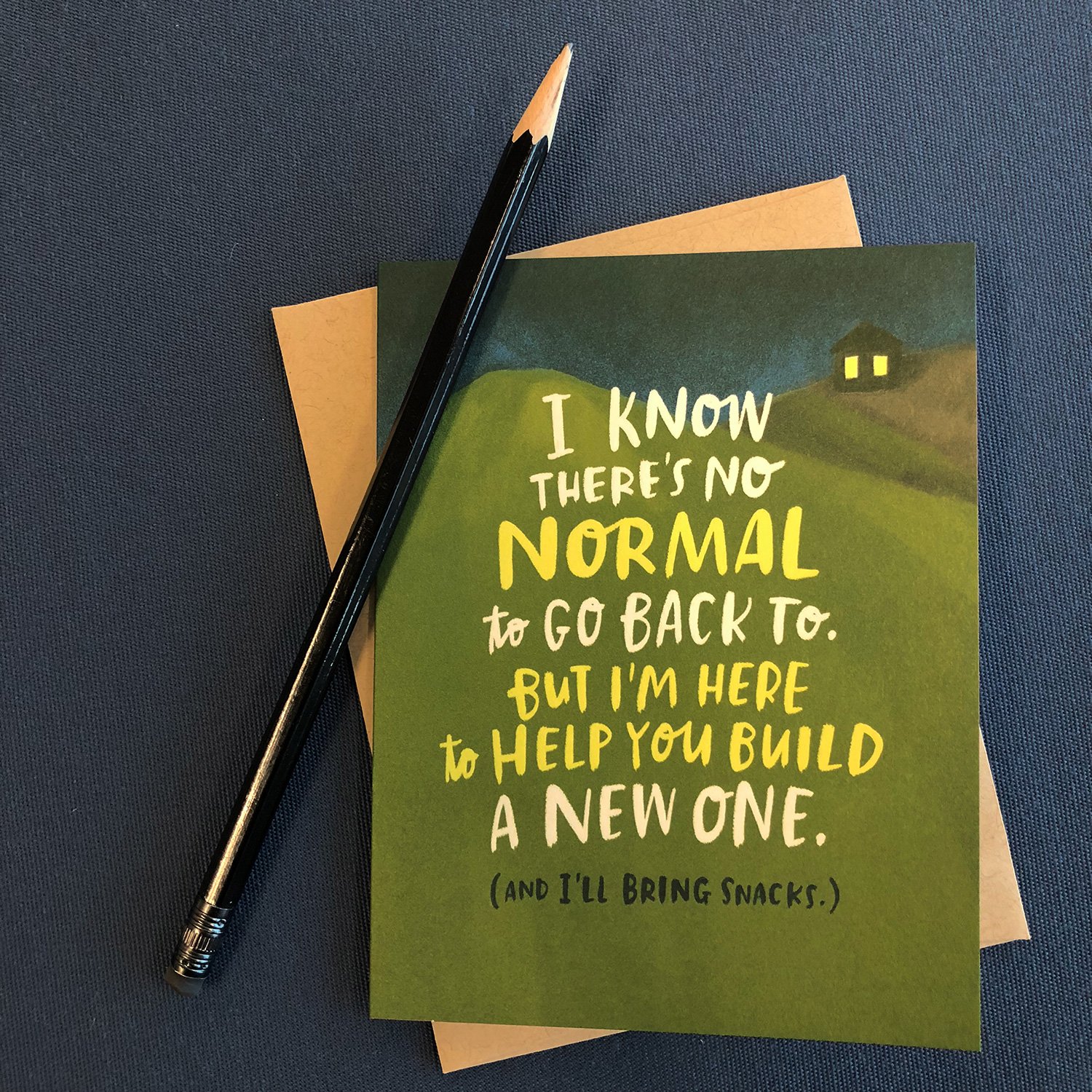 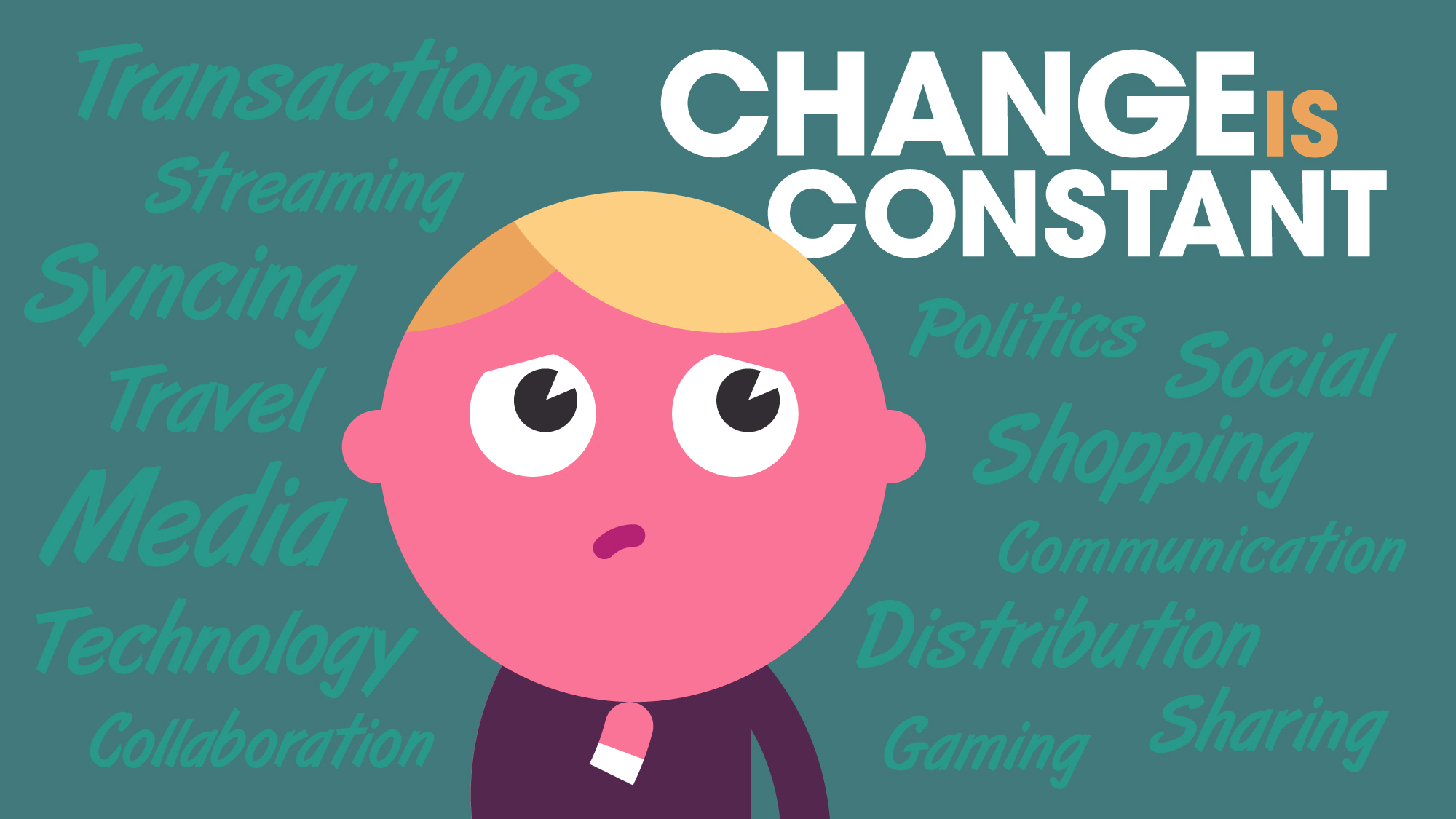 NB: One person’s creative excitement is another person’s stress…
Questions in our malaise
Can we go out? Where to? With whom? Can I go into church? Can I take a funeral? Am I vulnerable? How do I fulfil my role in caring? Will my congregations cease to be? Will my church close? What will the ‘first day back’ be like? Have I been ill? Do I feel guilty for having been ill? Do I feel guilty for not having been ill? How do we assimilate online worship with ‘live’ worship? How do I deal with the frustration and anger in myself and others? Where are the patterns, the routines, which sustain our life together. Have they gone? Are we impoverished, or enriched? What does isolation do to community, to Koinonia? What is the daily life of my folk actually like?  Will I have to do the cleaning…Who will…Where is…what will…
Slaughterhouse-Five
Novel by Kurt Vonnegut (1969)
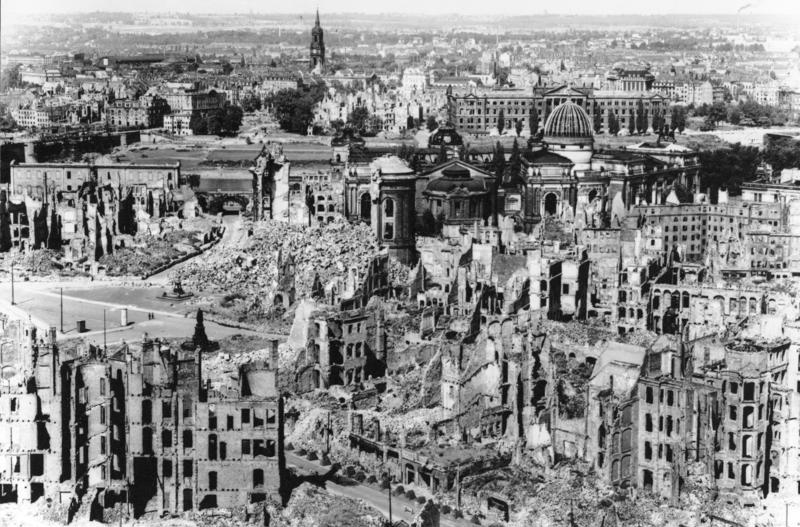 Jazz and Improvisation
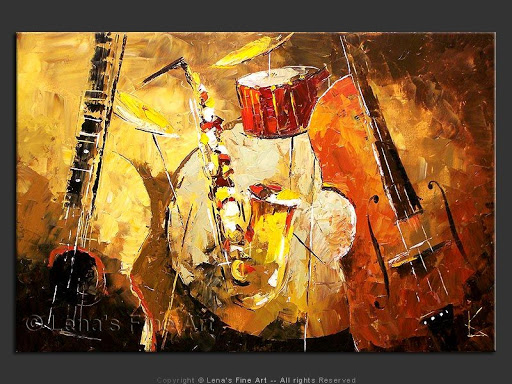 Drama and Improvisation
Abraham and Isaac
Monsignor Quixote
Founding Narratives
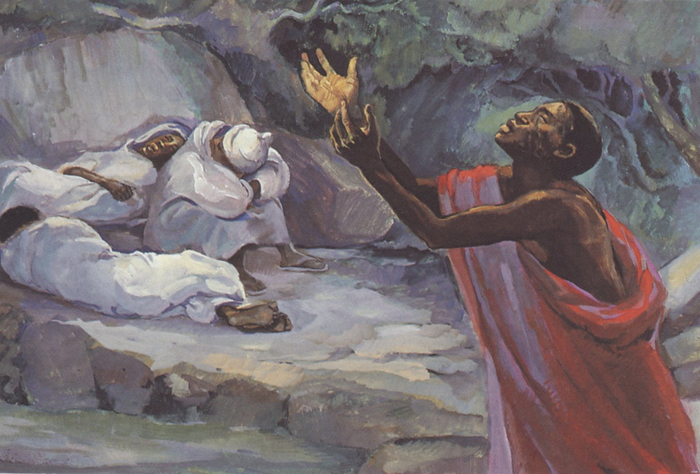 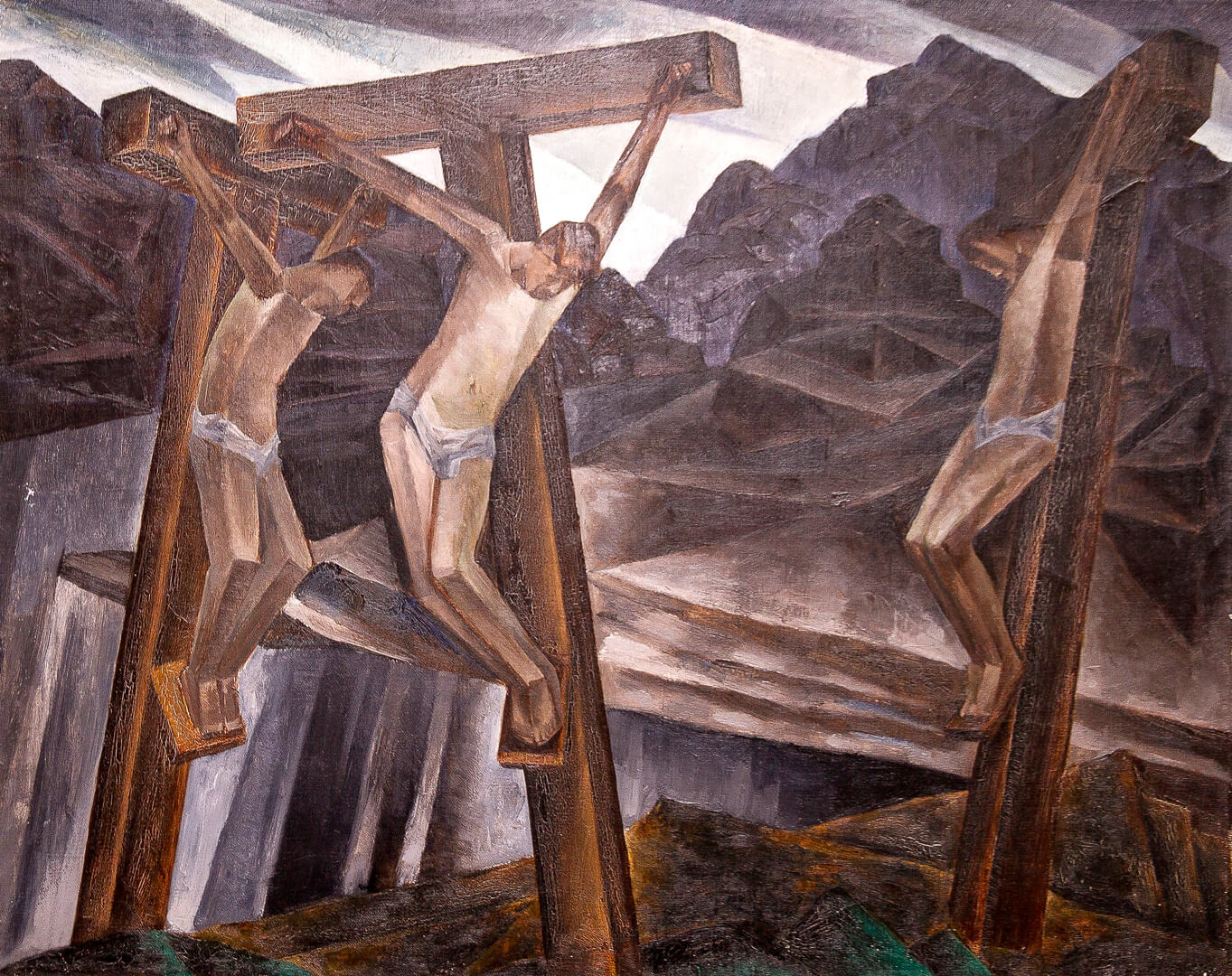 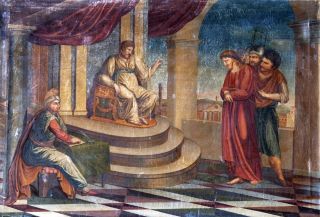 Sacred Space
Mixed Economy Church
Resource
Our second hour together will be a discussion that may or may not focus on the following areas (but feel free to redirect the conversation!)
 
From your own perspective, what are the significant shifts in attitude that will affect the church going forward?
What things have you reflected upon as needing to change in your own situation?
How might the church nationally and globally respond more faithfully to the situation in which we find ourselves?